EMBARGOED for 9am ET 11-17-19
One-Year Outcomes of Coronary Angiography after Cardiac Arrest without ST Segment Elevation.Results of the COACT trial.
On behalf of the COACT investigators
Jorrit Lemkes, MD, Interventional cardiologist

Amsterdam UMC, Vrije Universiteit Amsterdam, the Netherlands
Disclosure statement of financial interest
I, Jorrit Lemkes, DO NOT have a financial interest/arrangement or affiliation with one or more organizations that could be perceived as a real or apparent conflict of interest in the context of the subject of this presentation.

The COACT trial was supported by unrestricted research grants from the Netherlands Heart Institute, Biotronik, and AstraZeneca.
Background
Guidelines recommend immediate coronary angiography with PCI in patients who present with STEMI and cardiac arrest (class 1 LOE B).1,2

In patients with cardiac arrest without ST-segment elevation, guidelines also recommend emergency angiography (weak recommendation, very-low-quality evidence).3
 
This is based on observational data, as until recently no randomized trials had been performed.
1. Ibanez B, et al. EHJ, 2018; 2. O’Gara PT, et al. J Am Coll Cardiol, 2013; 3. Welsford M, et al. Circulation, 2015
Background
The COACT trial is the first randomized study to investigate the role of immediate coronary angiography in patients successfully resuscitated from out of hospital cardiac arrest in the absence of ST segment elevation.
We hypothesized that immediate coronary angiography would improve survival.
The primary endpoint was survival at 90 days
Short term secondary endpoints included survival at 90 days with good cerebral performance or moderate disability, TIMI major bleeding, recurrence of ventricular tachycardia, occurrence of acute kidney injury and need for renal-replacement therapy, time to target temperature, duration of inotropic/catecholamine support, duration of mechanical ventilation, myocardial injury and markers of shock.
Lemkes et al, NEJM 2019
Background
Lemkes et al, NEJM 2019
Background
Lemkes et al, NEJM 2019
Observational studies favor early CAG on long term mortality
Khan M, et al. Resuscitation, 2017
Trial design
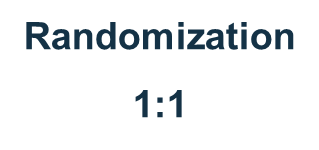 Immediate coronary angiography
552 OHCA patients with ROSC, without STE
ICU
90-day survival
1-year outcomes
Delayed coronary angiography
Trial organization
Steering committee
Niels van Royen (chair), Jorrit Lemkes, Heleen Oudemans-van Straaten, Lucia Jewbali, Michiel Voskuil, Martijn Meuwissen.

Data safety monitoring board
Freek Verheugt (chair), Eric Boersma (statistician), Ruud Koster.

Trial statistician
Peter van de Ven.

Study coordinators 
Gladys Janssens, Nina van der Hoeven, Eva Spoormans
Key in- and exclusion criteria
Inclusion criteria
Age >18 years.
Comatose patients (Glasgow coma score <8) with ROSC after OHCA.
Ventricular tachycardia or ventricular fibrillation as initial arrest rhythm. Including patients treated with an AED.
Exclusion criteria
Signs of STEMI on the ECG at the emergency department. 
Hemodynamic instability unresponsive to medical therapy. 
Refractory ventricular arrhythmia.
An obvious or suspected non-coronary cause of the arrest.
Suspected or confirmed acute intracranial bleeding or acute stroke.
1-year outcomes of the COACT trial.
Survival at 1 year.
Myocardial infarction since index hospitalization. 
PCI since index hospitalization. 
CABG since index hospitalization.
Hospitalization due to heart failure since index hospitalization.
ICD shock.
Quality of life  (RAND-36 questionnaire)
16-11-2019
11
Voorbeeld voettekst
Trial flow diagram
552 patients with OHCA and ROSC without signs of ST-elevation 
were randomized (1:1)
Allocation
Allocation
Delayed coronary angiography (n=272)
269 patients with delayed CAG (98.9%)
Urgent CAG due to deterioration (n=38)
3 patients with immediate CAG (1.1%)
Immediate coronary angiography (n=280)
267 patienst with immediate CAG (95.4%)
13 patients with delayed CAG (4.6%)
Informed consent
Informed consent
Informed consent (n=265)
265 patients with informed consent
7 patients/families refused informed cosnent
Informed consent (n=273)
273 patients with informed consent
7 patienst/families refused informed consent
3-month follow up
3-month follow up
273 patients analyzed (97.7%)
0 patients were lost to follow up
265 patients ananlyzed (97.4%)
0 patients were lost to follow up
1-year follow up
1-year follow up
258 patients ananlyzed (94.9%)
6 patients dit not give additional informed consent
1 patient was lost to follow-up
264 patients analyzed (94.3%)
7 patients did not give additional informed consent
2 patients were lost to follow up
Baseline characteristics
Baseline characteristics
Baseline characteristics
Baseline characteristics
Baseline characteristics
Procedures, treatments and characteristics of coronary artery disease
Procedures, treatments and characteristics of coronary artery disease
Procedures, treatments and characteristics of coronary artery disease
Procedures, treatments and characteristics of coronary artery disease
Procedures, treatments and characteristics of coronary artery disease
Procedures, treatments and characteristics of coronary artery disease
Procedures, treatments and characteristics of coronary artery disease
Procedures, treatments and characteristics of coronary artery disease
Procedures, treatments and characteristics of coronary artery disease
Intensive care support and medical treatment during index hospitalization.
Intensive care support and medical treatment during index hospitalization.
Intensive care support and medical treatment during index hospitalization.
Intensive care support and medical treatment during index hospitalization.
1-year outcomes of the COACT trial.
1-year outcomes of the COACT trial.
1-year outcomes of the COACT trial.
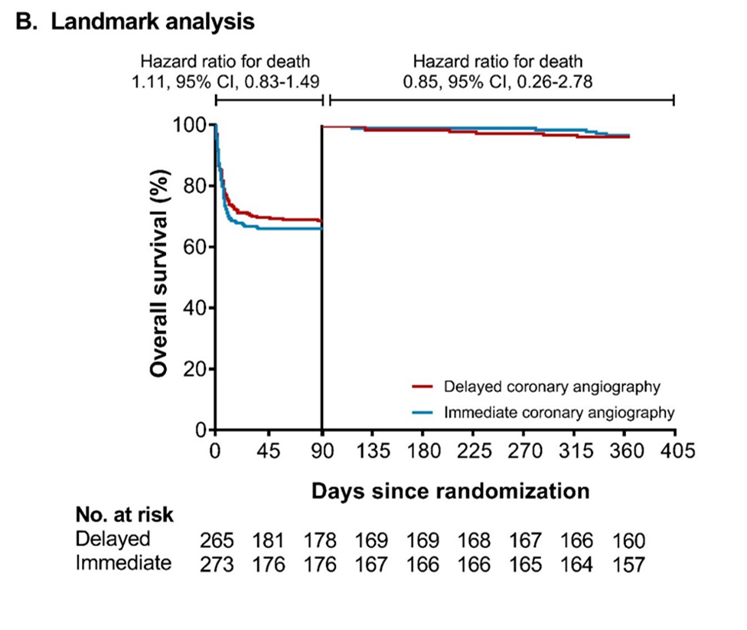 1-year outcomes of the COACT trial.
1-year outcomes of the COACT trial.
1-year outcomes of the COACT trial.
1-year outcomes of the COACT trial.
1-year outcomes of the COACT trial.
1-year outcomes of the COACT trial.
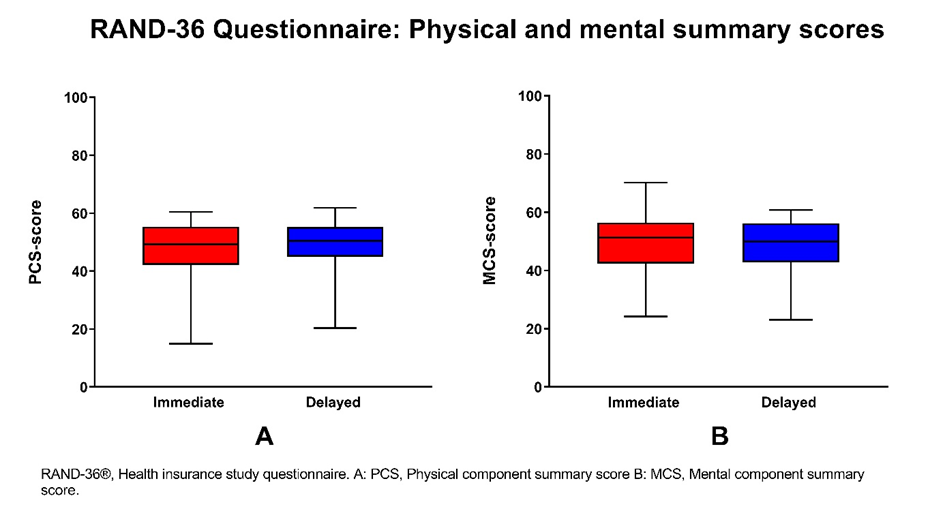 PCS, Physical component  summary score; MCS, Mental component summary score
Conclusion
In patients with ROSC after OHCA without signs of STEMI, immediate coronary angiography was not found to improve survival at 1 year compared to delayed coronary angiography.
There was no significant difference in the rates of myocardial infarction, revascularization, hospitalization due to heart failure or ICD shocks between the two treatment groups at 1 year.